History Homework Booklet
Year 7 Spring 2
Name: 
Class:
Teacher:
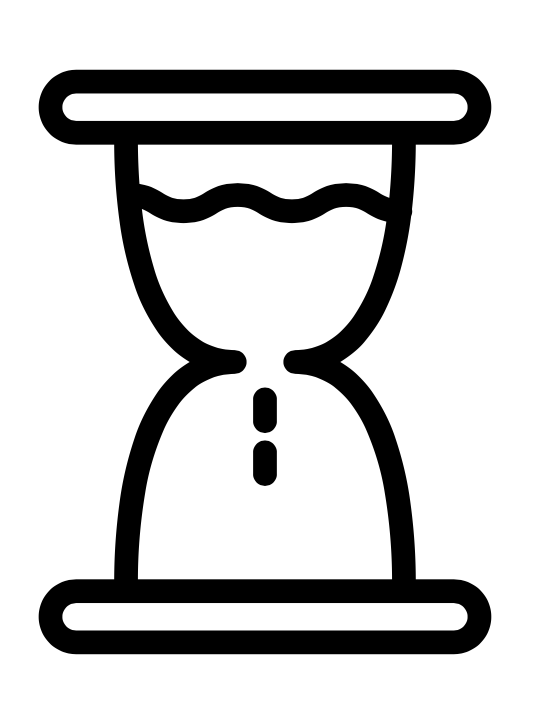 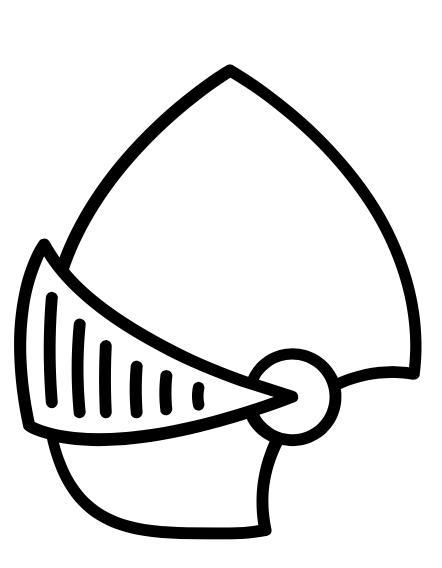 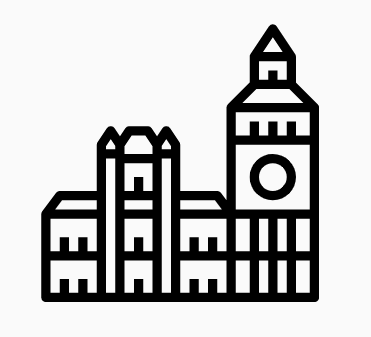 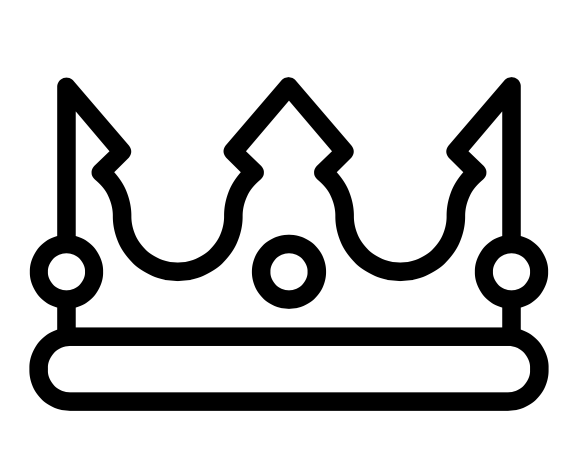 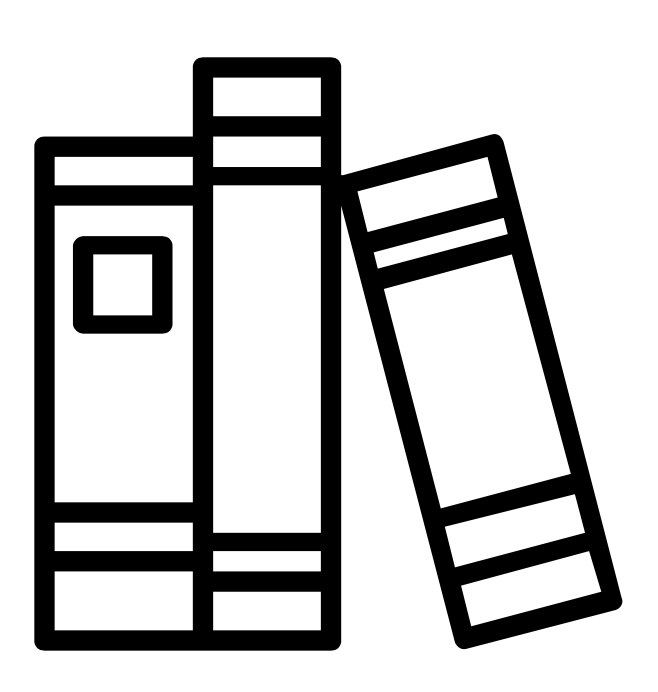 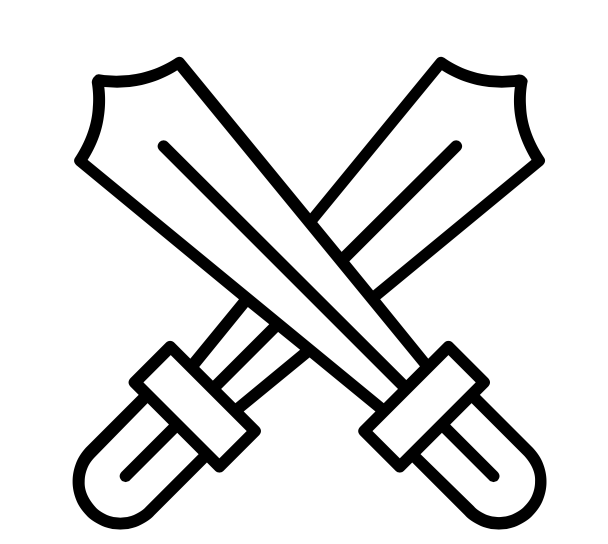 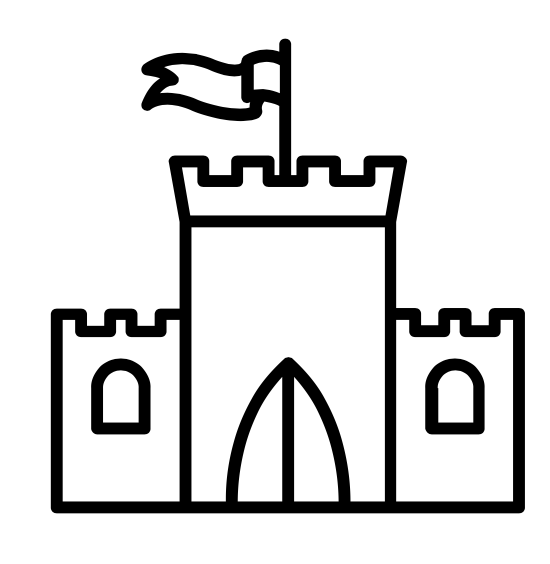 HISTORY
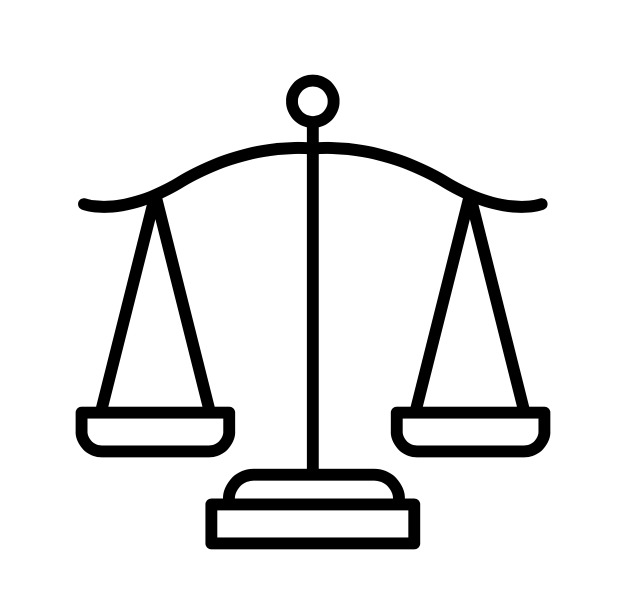 Homework Expectations:
You must keep this booklet neat and presentable.
All homework must be completed for the date set.
High effort is expected in all tasks.
You will BOOST all work in red pen.
There is space at the back of the booklet for notes and any questions you may have.
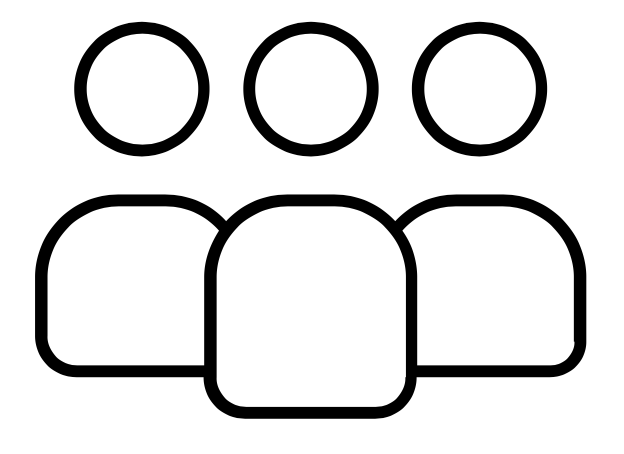 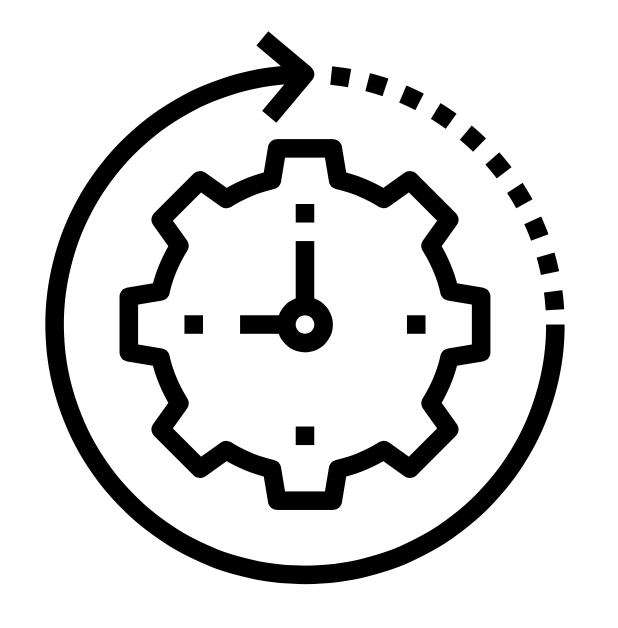 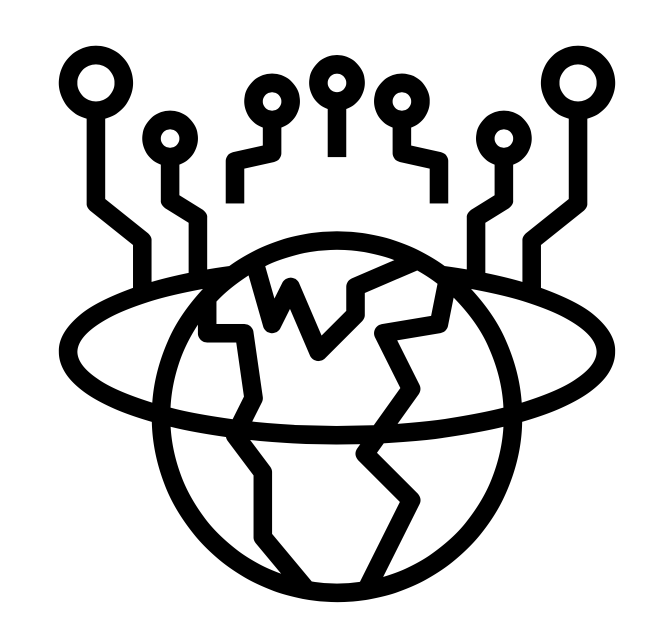 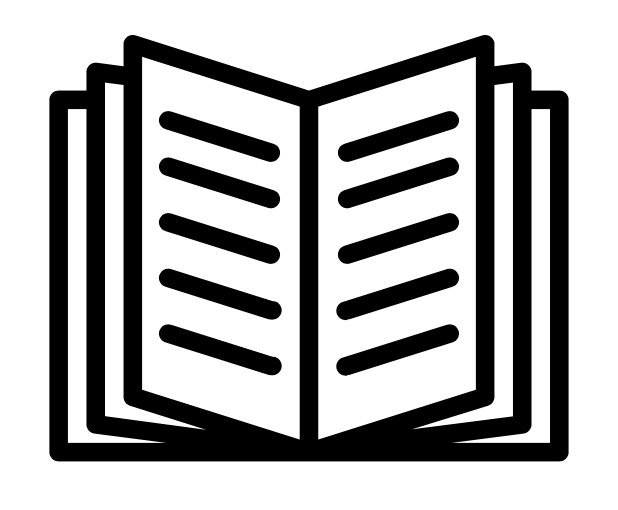 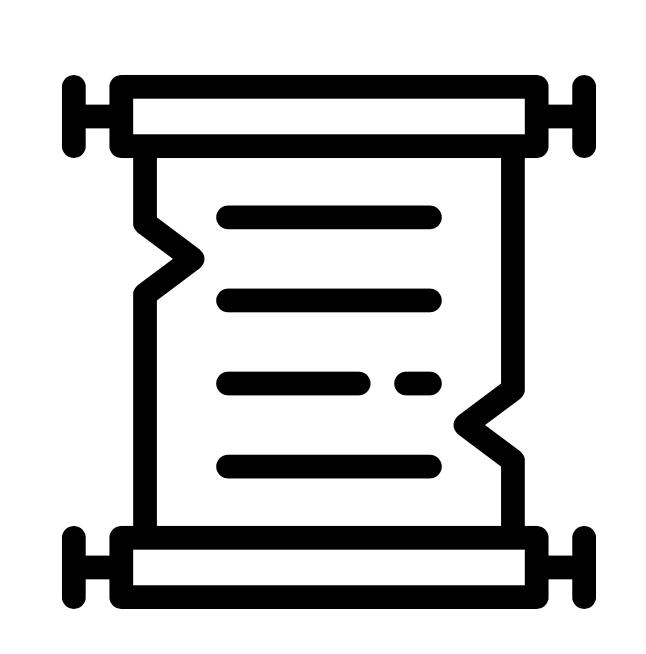 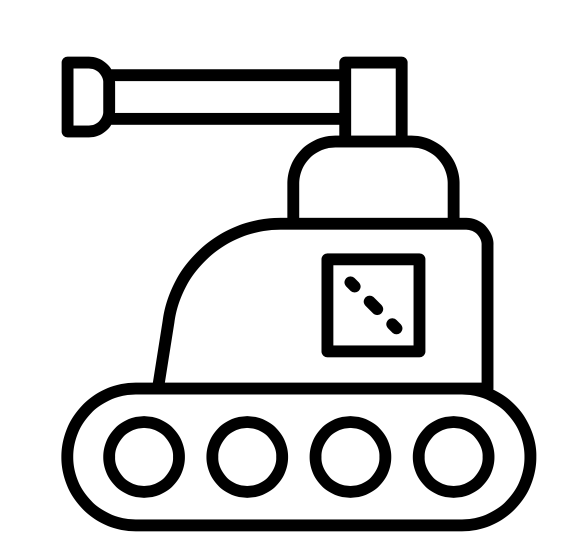 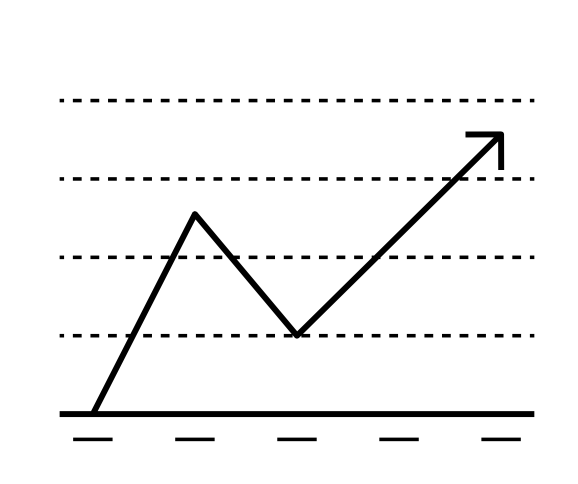 Year 7 Weekly Homework Spring 2.1                                 Liberal Reforms                                        Knowledge Books Pages: 50-52
1. Use your knowledge book to answer this quiz
1907
1906
1911
1908
1930
1918
Year 7 Weekly Homework Spring 2.2                                                                                                     Knowledge Books Pages: 53
Women's’ Suffrage until 1914
2. Create a flow chart summarising the main events of the English revolution
3.  Rank the top 4 events in Women's’ Suffrage until 1914
from most important to least important. Then explain why you chose the least important and the most important
……………….. was the most important because:
_____________________________________________________________________
……………….. was the least important because:
_____________________________________________________________________
Year 7 Weekly Homework Spring 2.3                              Causes of WW1                                              Knowledge Books Pages: 54-56
____________________________________________________________________________________________________
____________________________________________________________________________________________________
____________________________________________________________________________________________________
____________________________________________________________________________________________________
……………….. was the most important because:
________________________________________________________________________________________________________________________________________________________________________________________
Year 7 Weekly Homework Spring 2.4                               Events of WW1                                                  Knowledge Books Pages: 55-57
1916 (July-Nov)
1917
1918
1917 (July-November)
Year 7 Weekly Homework Spring 2.5                               WW1 and Ireland                                             Knowledge Books Pages: 58
____________________________________________________________________________________________________________________________________________________________________________________________
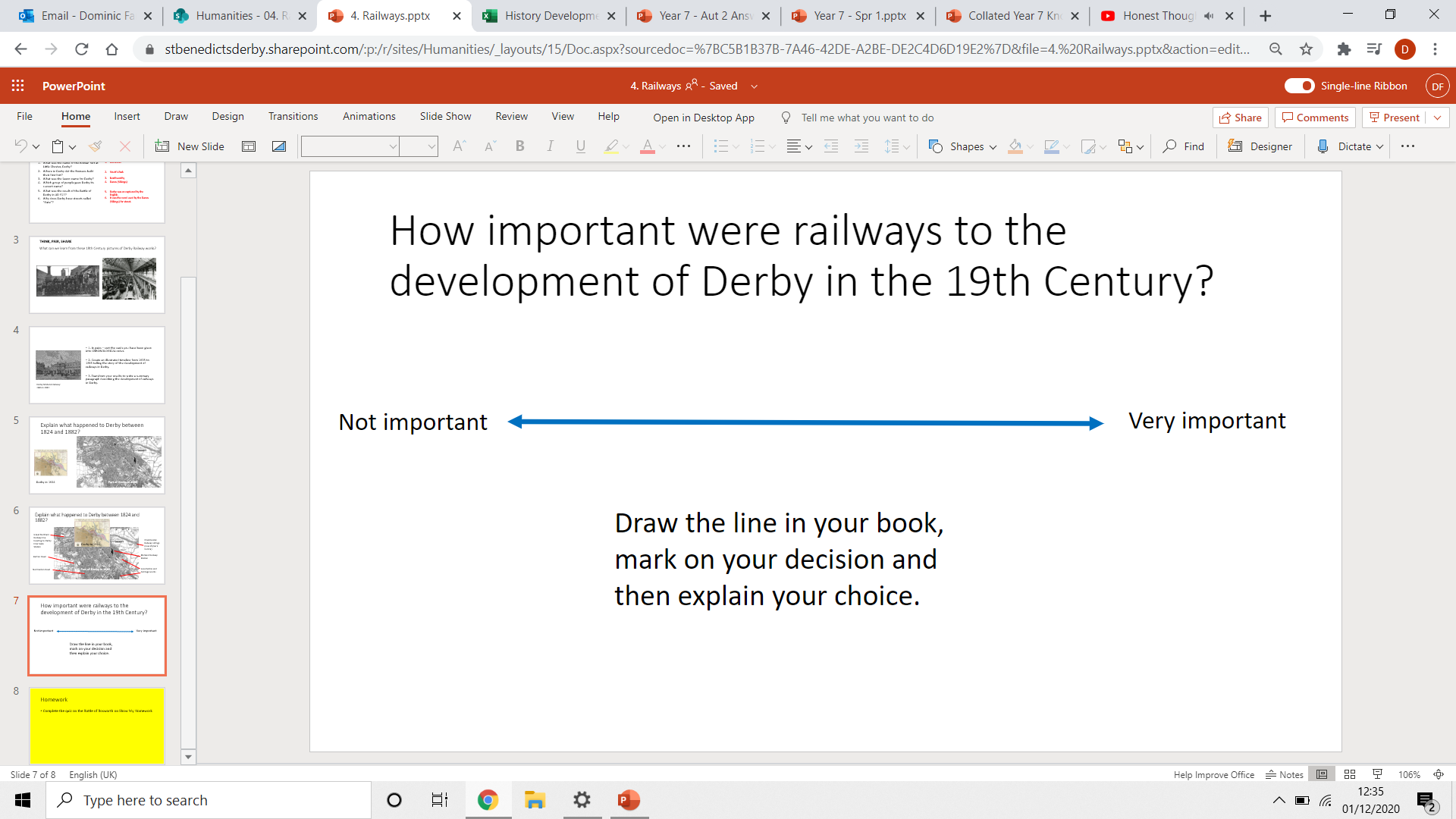 ___________________________________________________________________________________________________________________________________________________________________________________________________________________________________________
1a. Explain what a Nationalist is.
____________________________________________________________________________________________________________________________________________________________________________________________
________________________________________________________________________________________________________________________________________________________________________________________________________________________________________________________________________________________________________________________________________________________________________________________________
Year 7 Weekly Homework Spring 2.6                            Women during WW1                                  Knowledge Books Pages: 59
……………….. was the most important because:
________________________________________________________________________________________________________________________________________________________________________
________________________________________________________________________________________________________________________________________________
________________________________________________________________________________________________________________________________________________________________________________________________________________________________________________________________________________________________________________________________________________________________________________________________________
3a. Answer the question ‘In WW1 which suffrage group had the greatest effect on women's right to vote?’. Explain your answer using evidence from your Knowledge book.
________________________________________________________________________________________________________________________________________________________________________________________________
Questions to ask:
Notes:
___________________________________________________________________________________________________________________________________________________________________________________________________________________________________________________________________________________________________________________________________________________________________________________________________________________________________________________________________________
___________________________________________________________________________________________________________________________________________________________________________________________________________________________________________________________________________________________________________________________________________________________________________________________________________________________________________________________________________
Questions to ask:
Notes:
___________________________________________________________________________________________________________________________________________________________________________________________________________________________________________________________________________________________________________________________________________________________________________________________________________________________________________________________________________
___________________________________________________________________________________________________________________________________________________________________________________________________________________________________________________________________________________________________________________________________________________________________________________________________________________________________________________________________________
Questions to ask:
Notes:
___________________________________________________________________________________________________________________________________________________________________________________________________________________________________________________________________________________________________________________________________________________________________________________________________________________________________________________________________________
___________________________________________________________________________________________________________________________________________________________________________________________________________________________________________________________________________________________________________________________________________________________________________________________________________________________________________________________________________
Questions to ask:
Notes:
____________________________________________________________________________________________________________________________________________________________________________________________________________________________________________________________________________________________________________________________________________________________________________________________________________________________________________________________________________________
____________________________________________________________________________________________________________________________________________________________________________________________________________________________________________________________________________________________________________________________________________________________________________________________________________________________________________________________________________________